Әдептілік әлеміне      саяхат
Мақсаты:
1) Балаларға әрдайым үлкендерді сыйлауға
     үйрету;
2) Танымдық  қабілеттерін, ой-өрістерін, жан-жақты білімдерін дамыту;
3) Адамгершілікке, ізгілікке,   инабаттылыққа, әдептілікке тәрбиелеу.
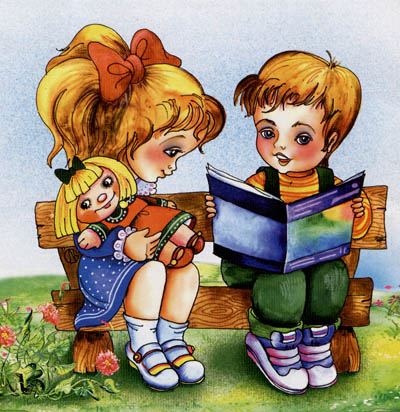 Балалар бүгін әдептілік әлеміне
 саяхат жасаймыз
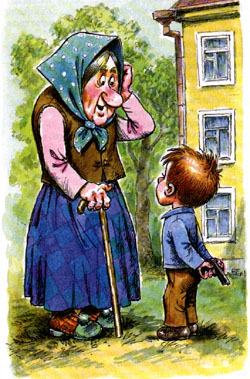 Сәлеметсіз бе
Өзіңнен үлкен кісімен кездескен кезде
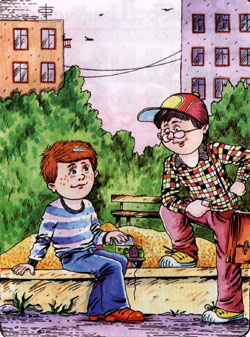 Сәлем
Достарыңмен кездескенде
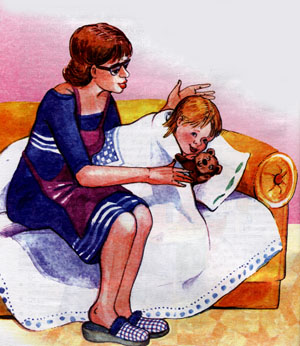 Қайырлы таң
Ұйқыдан тұрғанда
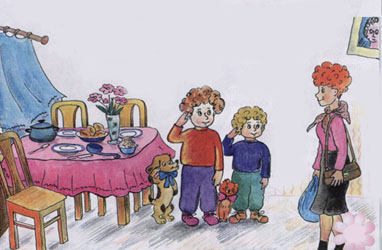 Кеш жарық

Кеш түскенде
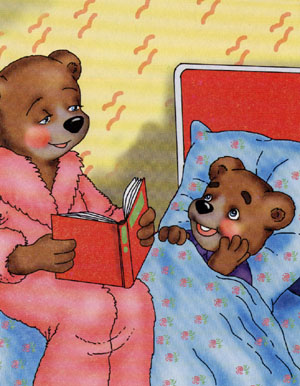 Қайырлы түн
Ұйықтар алдында
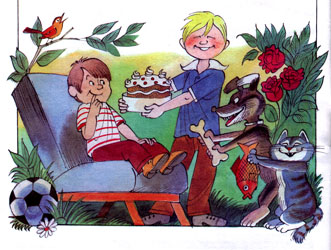 Рахмет
Алығыс айту
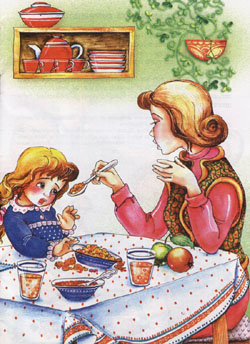 Ас болсын
Тамақ ішкенде
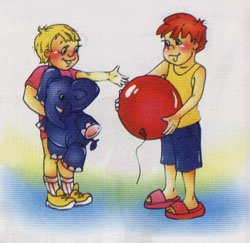 Бере тұршы
Бір затты сұрағанда
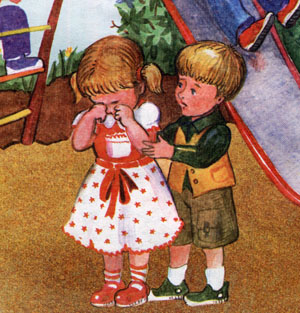 Кешірші
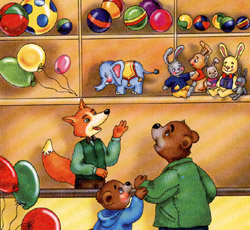 Беріңізші
Бір затты сұрағанда
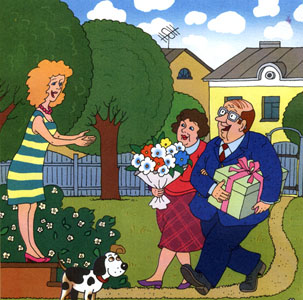 Қош келдіңіз
Қонақтар келгенде
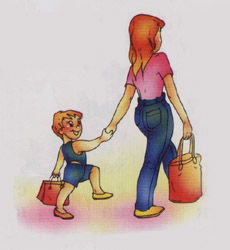 Сау болыңыз
Қоштасар кезде
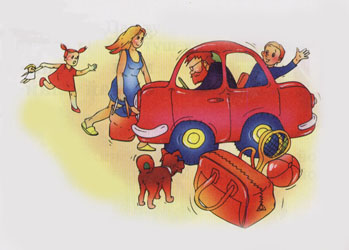 Сәтті сапар
Жол жүргенде